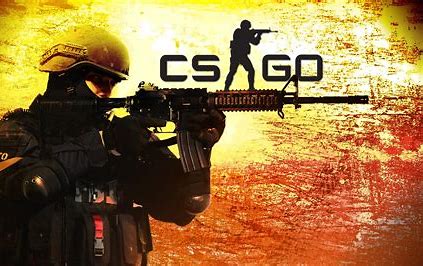 Counter Strike Global OffensiveFait par Alec Duperron
Counter-Strike est un jeu de bataille avec des fusils en 5v5
On peut jouer avec des vrais joueur ou des IA
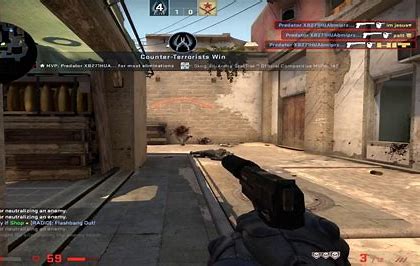 Graphisme et Gameplay
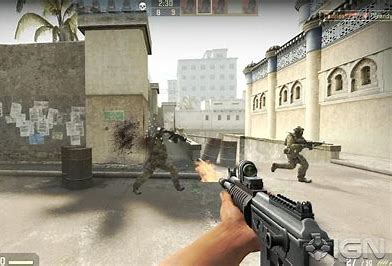 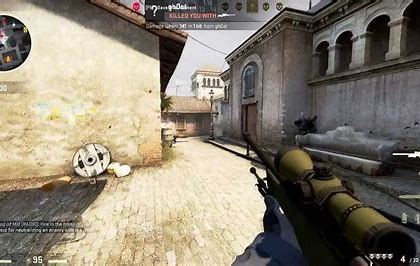 Mon arme préféré
The End